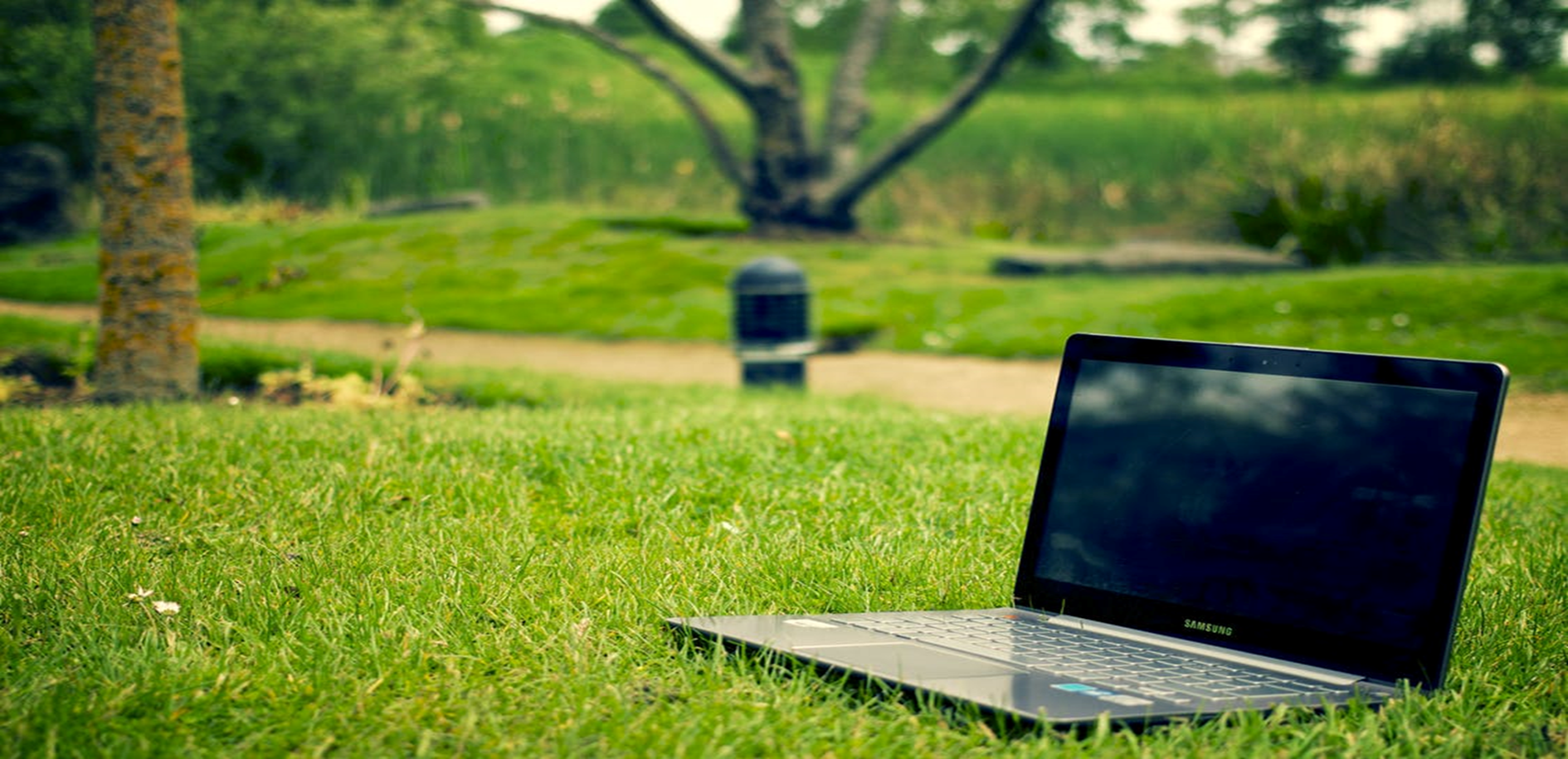 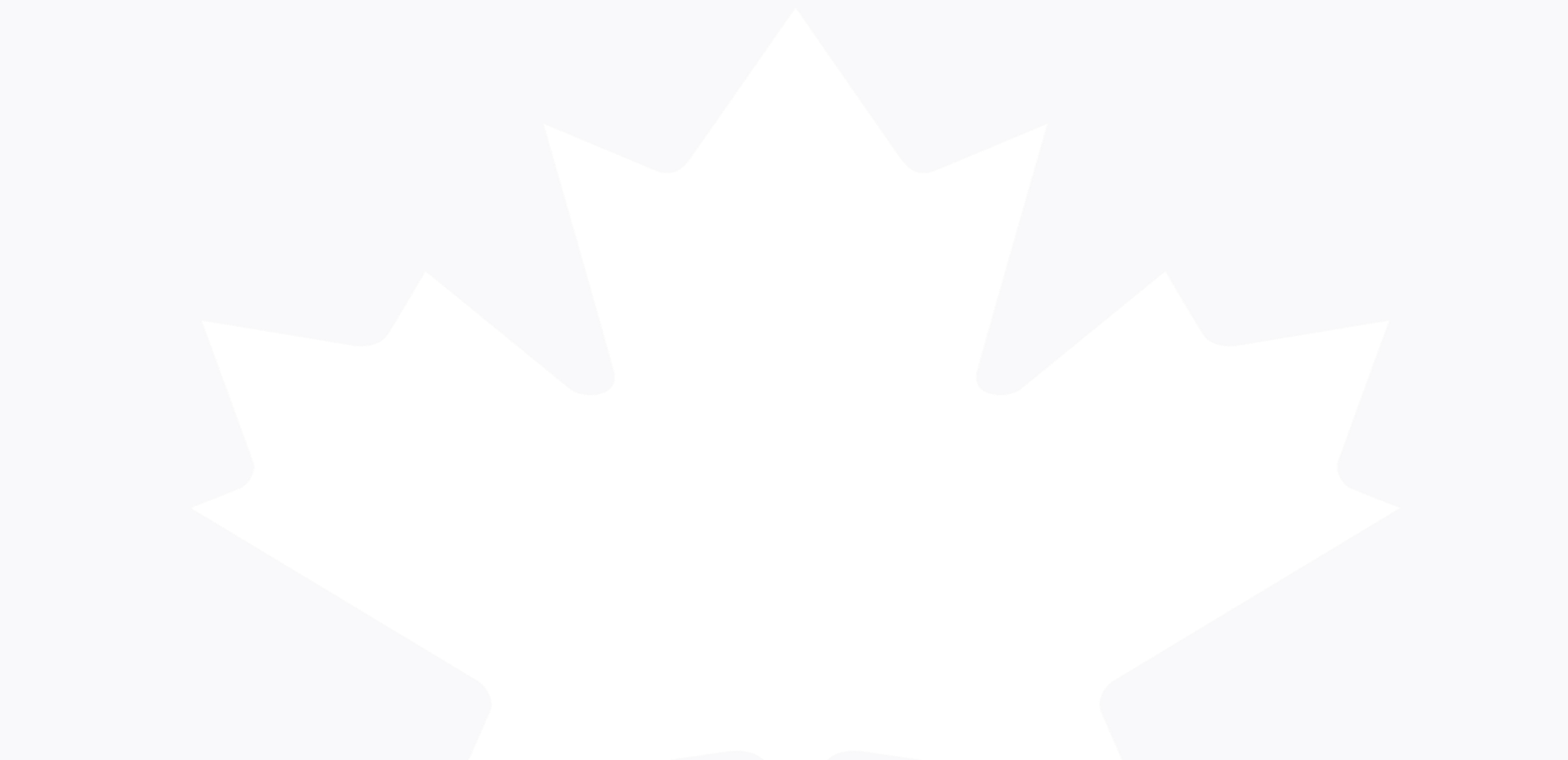 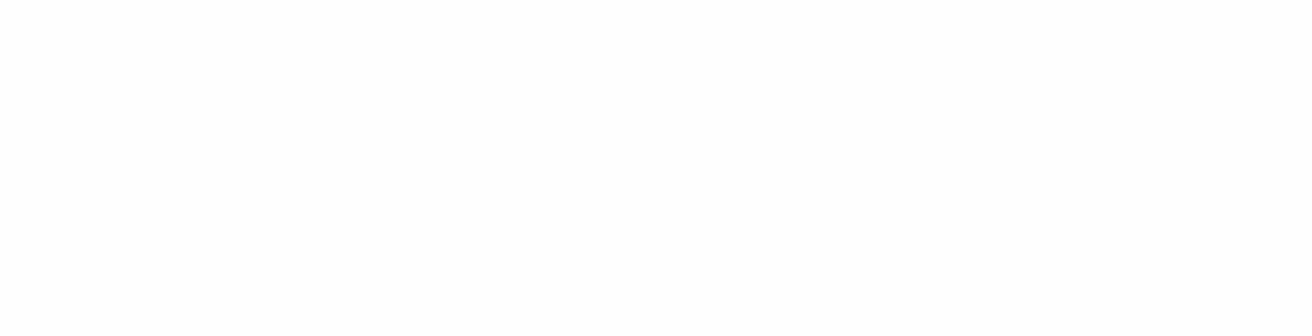 PE Development Program
Module 5
Official Languages
Human Resources Branch
Updated February 2022
Overview and Training Objectives
To explore the legal basis and definitions
To understand the links between Official Languages (OL) with the requirements of a position, and staffing process
To become aware of the Public Service Official Languages Exclusion Approval Order  (PSOLEAO) and of the Public Service Official Languages Appointment Regulations (PSOLAR) and certain exceptions
Understand the monitoring and compliance requirements related to our ministerial obligations
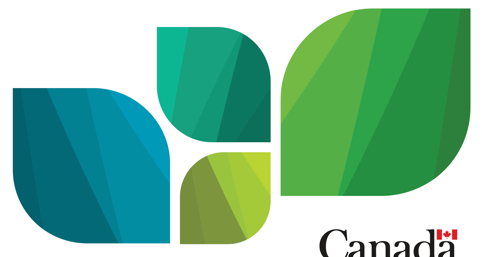 Part 1
Legal Basis and Definitions
Legal Basis
Canadian Charter of Rights and Freedoms 
Confirms the equal status of English and French, the two official languages of Canada

Guarantees equal rights and privileges as to the use of both official languages in federal institutions 

Official Languages Act
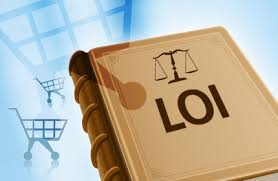 Legal Basis (Cont.)
Public Service Employment Act 
The Preamble states “Canada… is able to serve the public with integrity and in their official language of choice” …“the Government of Canada is committed to a public service that embodies linguistic duality”
Sections 30, 37 and 77

Public Service Employment Regulations
Sections 14, 15 and 16
Legal Basis (Cont.)
Public Service Official Languages Exclusion Approval Order (PSOLEAO)
It is the balance between ensuring that persons appointed meet the official languages proficiency requirements of bilingual positions and fostering the access of unilingual Canadians to bilingual positions in the federal public service

Public Service Official Languages Appointment Regulations (PSOLAR)
Set out the provisions applying to persons who are excluded from merit with respect to the official languages and the responsibilities of deputy heads
Other Regulations and Orders
Public Service Official Languages Appointment Regulations(PSOLAR) 
Section 3, 4 or 5 of the Order : A person excluded may be appointed on a non-imperative basis to a bilingual position, if the appointment would be on the basis of merit, except that the person does not meet the qualifications of the position with respect to official language proficiency.

Public Service Official Languages Exclusion Approval Order(PSOLEAO) 
PSEA section 20, Where the Commission decides that it is neither practicable nor in the best interests of the public service to apply this Act or any of its provisions to any position or person or class of positions or persons, the Commission may exclude that position, person or class.

Appointment Delegation and Accountability Instrument (ADAI)
7
[Speaker Notes: Trainer should take a minute to go in the intranet ADAI under the official language section.]
Standard qualifications
Each position in the public service has language requirements established according to the tasks to be performed and the qualification standards of the Treasury Board Secretariat (TBS)

Proficiency levels are objectively determined and must correspond to the duties and responsibilities of the position that relate to communications with the public, service delivery and language of work.

Managers can use the TBS tool for this purpose
Requirements versus linguistic profile
What is the difference between the language requirements and the linguistic profile?
Language requirements of a position 

Directive on Official Languages for People Management indicate the need for linguistic identification of positions.

Either bilingual or unilingual
Linguistic profile

Summarizes the language skills required in English and French, for each of the three distinct language skills:
Writing comprehension 
Written expression
Oral interaction
3 levels of general skills; 
A - beginner 
B - intermediate
C - advanced 
Applicants must be assessed by the Public Service Commission (PSC) to be recognized for having valid results
[Speaker Notes: Code P is generally used for translator, conference interpreter, stenographer and language teacher positions.]
Imperative Versus Non-Imperative Staffing (cont.)
Non-imperative staffing: Appointment to a bilingual position for an indeterminate period;
The person selected or proposed for the appointment must meet all the requirements of the position (essential qualifications and other applicable merit criteria), is exempt from meeting language requirements at the time of appointment;
This type of appointment can take place when the conditions listed in under sections 3, 4 or 5 of the Public Service Official Languages Exclusion Approval Order are met.
[Speaker Notes: The Public Service Official Languages Exclusion Approval Order, which falls under the authority of the Public Service Commission (PSC), sets out three circumstances:

(1) Agreement by a person to become bilingual within two years of his or her non-imperative appointment by means of language training at public expense (section 3), with the possibility of an extension of two additional years if the criteria are met (Public Service Official Languages Appointment Regulations, section 7). The Public Service Official Languages Appointment Regulations also clarify the roles and responsibilities of deputy heads in the case of an agreement to become bilingual (sections 4, 5, 6 and 7).
  
(2) Eligibility for an immediate annuity under the Public Service Superannuation Act within two years of the non-imperative appointment to a bilingual position if the person submits an irrevocable resignation (section 5).
 
(3) Medical reasons due to a long-term and recurring physical, mental or learning impairment that prevents the person from attaining, through language training and accommodation, the official language proficiency required for the bilingual position (section 4). The PSC is solely responsible for approving requests for exclusion on medical grounds following receipt of the recommendation from Health Canada or the Canadian Hearing Society (important to note that clients must consult the PSC first). The other two exemptions fall under the authority of deputy heads. They must report annually to the PSC through the Appointment Delegation and Accountability Instrument, Annex D.]
Communicating with and providing services to the public
Linguistic duality is a Canadian reality that ECCC is committed to promote.
Section 28  of the Official Languages Act (OLA) requires offices that have been designated as bilingual to clearly indicate that services are offered in both official languages.

Directive on the Implementation of the Official Languages Regulations- (tbs-sct.gc.ca)
List of Bilingual Regions of Canada for Language-of-Work Purposes - Canada.ca
Burolis - Find offices- Canada.ca (tbs-sct.gc.ca)
Bilingualism Bonus
What is the bilingualism bonus? 
It is an annual amount of $800. 

Who is eligible and what are the conditions?
Employees who: 
Occupies a bilingual position, with an indeterminate or determined status of more than three months, who will have worked at least 10 days in the month. 
Meets the language requirements of their position by having valid Second Language Evaluation (SLE) results. 

Bilingualism Bonus Directive (njc-cnm.gc.ca)
Scenario
An employee in a BBB/BBB position already receives a bilingualism bonus; 
He participates in a process (competition) for a CBC/CBC position and must therefore pass the reading and oral exam;
His result is now CBA. 
What is the impact for his position and his bonus? 
 The results are recorded in the employee's file. 
The payment of the bonus will cease. The employee will be able to retake the exam after 30 days of waiting and will have to discuss with his manager to establish a plan to meet the requirements of the position. 
Bilingualism Bonus Directive (njc-cnm.gc.ca)
Other Questions and Answers : Bilingualism bonus - Canada.ca
ECCC Commitments
“A DEPARTMENT THAT FOSTERS AN OFFICIAL LANGUAGES (OL) CULTURE THAT IS BALANCED, RESPONSIVE AND EFFECTIVE THROUGH SOUND LEADERSHIP AND COMMITTED SUPPORT” 

A strategy, an action plan and tools are available on the Official Languages Intranet page
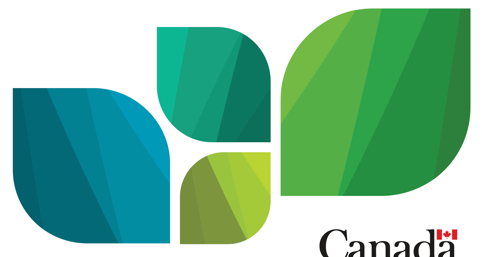 Part 2
OL and the Position
OL Obligations of the Position
Who at ECCC is sub-delegated to determine the language requirements and profile of the position?
Managers must identify the language requirements of the positions as follows:
English essential 
French essential 
Bilingual 
Either English or French
The linguistic identification must reflect the duties and tasks of the position. 
At ECCC, it is recommended that you use the tool to Determine the linguistic profile of bilingual positions and consult a classification advisor
[Speaker Notes: Either/or (English or French) positions do exist, but at ECCC, the practice is non-existent and, moreover, is not recommended by the Commissioner of Official Languages.]
Manager’s responsibility for determining linguistic profiles
Elements to consider:
Communications with the public and service delivery 
Language of work
Personal/central services 
Employee supervision 
Responsibilities regarding the grievance settlement process 
Ability of the work unit to offer quality services in both official languages when required;
Other functional tasks
Support provided by the Human Resources Advisor
The Human Resources Advisor is responsible for referring the subdelegated manager to the appropriate unit. 

The Classification Advisor is responsible for helping the manager determine the position’s linguistic profile using the profiler.

The Staffing Advisor is responsible for providing advice and guidance concerning staffing and the official languages.
Support provided by the Human Resources Advisor - Continued
The Learning Advisor is responsible for providing advice and guidance on language training. 

The Departmental Official Languages Solutions Team is responsible for ensuring official languages compliance and providing interpretation support for complex cases.
Staffing Bilingual Positions
At ECCC, all EX positions are bilingual CBC-CBC


Imperative staffing is the norm, it is mandatory in the following cases:
ADM or equivalent all across Canada
EX-02 to EX-05 in bilingual regions
EX-02 to EX-05 in unilingual regions if the duties include the supervision of employees who occupy bilingual positions in bilingual regions
[Speaker Notes: The process for obtaining approval for non-imperative staffing is managed by the Corporate OL team 
 
Send the form to the client
Send the completed form to Anna for review
Anna will send the reviewed form back to you for Branch signatures
All non-imperative staffing sign-offs are provided by the client, as you will see at the bottom of the last page of the form
As soon as you get the signatures, please send a copy to us at Corporate 
When making the appointment, please cc Anna on the letter of offer and have the agreement to become bilingual signed (the manager who has the authority to sign the letter of offer also signs the agreement to become bilingual)
Anna will contact the client and the employee to begin the mandatory language training process once the appointment is made and the agreement to become bilingual is signed.
 
We are available to provide support at any time during the process.]
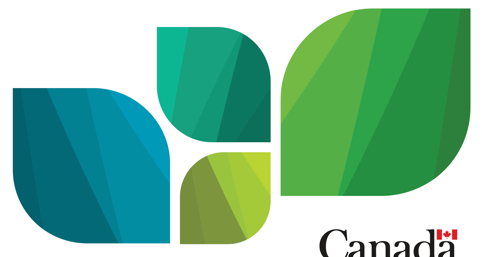 Part 3
Official Language and Staffing
OL and Staffing
What are the elements to consider when staffing a bilingual position, a unilingual French or unilingual English position or a reversible position (English or French) ?

Knowledge of the language, 37(2) of the PSEA
If the assessment results show that the person does not have the necessary proficiency in the official language required for the position, the person does not have an essential qualification and cannot be considered for appointment
Viewing the appointment process and notification
Checking the staffing files to ensure that the information provided in the two official languages is equivalent is part of the monitoring exercises.
Candidates assessment in the language of their choice
[Speaker Notes: 1. Review the Public Service Official Languages Exclusion Approval Order and the Public Service Official Languages Appointment Regulations
* Discuss OL exclusions related to the duration of acting appointments
2. Language evaluation for a unilingual position, a bilingual position (vacant or encumbered position) 
3. Discuss the handling of extensions to term appointments and OL
4. Discuss how often official language evaluations can be done in a process
5. Review the issue of pools – creation of imperative and non-imperative pools]
How to assess OL in an appointment process
The following elements must be considered:
Language of assessment – Qualifications such as knowledge, abilities, and skills must be assessed in the official language of the candidate's choice
The assessment will be conducted using tools determined by the subdelegated manager.
2. Assessment board members must 
have the required official language proficiency;
respect the candidate’s choice of language for the assessment of qualifications, with the exception of language proficiency.
Second Language Evaluation (SLE) testing by the PSC (with the exception of P-level proficiency);
When the position is not bilingual, the responsibility rests with the manager or the board members.
[Speaker Notes: Unilingual position: If the position is unilingual “English essential,” the skills, knowledge and abilities must be assessed in the language of the candidate’s choice. However, if the candidate chooses to be assessed in French, the board must still assess the person's ability to use English, as all of the duties associated with the position must be performed in English. 

Bilingual position: If the position is bilingual, the skills, knowledge and abilities must be assessed in the language of the candidate's choice. 

**** For example, if a bilingual candidate chooses to be assessed in French and his or her first language is English, it would be good practice to ask questions that briefly assess the person's ability to use both official languages and take the PSC's Second Language Evaluation. However, if the candidate chooses to be assessed in French, the board must still assess the person's ability to use English, as all of the duties associated with the position must be performed in English. 

********* It should be noted that the subdelegated manager is responsible for arranging for language testing using the generic email address (SLE)

If a person fails, there will be a 30-day waiting period. The purpose of the waiting period is to ensure that you are not retested before the 30-day waiting period has elapsed. However, if you rewrite the test before the end of the waiting period, your result will not be valid, and there will be another waiting period starting from the most recent test date. (https://www.canada.ca/en/public-service-commission/services/second-language-testing-public-service/second-language-evaluation-oral/scheduling-test.html)]
How to assess OL in an appointment process
3. Assessment of language proficiency - knowledge and use of languages:
If unilingual position: in the language of the position (any method)
If bilingual position: the candidate’s first official language (any method) and second official language (SLE)
How to assess official languages?
Assessment of the knowledge and use of language (Language proficiency) – PSEA 37(2)
In the language(s) required for the position
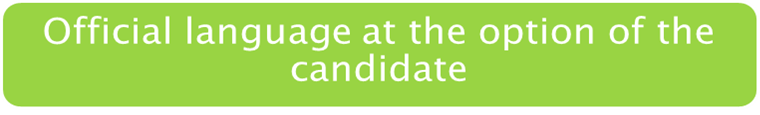 Unilingual position
Bilingual position
Both
English
French
Language other than French or English
Second official language
English or French
Language other than French or English
First official language
Assessment method determined by manager
Assessment method determined by manager
SLE Tests
Assessment method determined by manager
25
[Speaker Notes: Difference between FOL- language with which we identify best at the moment, in which it is easier to communicate
Mother tongue - first language learned
 
SLE exams are designed to assess the second official language.
 
To assess the first official language (FOL), the PSC's standardized tests (Grammar, Spelling and Punctuation Test - GSPAT 220) and Written Communication Proficiency Test (WCPT-351) are recommended, as well as any other means of assessment such as a work sample or in-house test that the manager considers useful could also be used.
 
If managers need support in determining the linguistic profile of their positions, they can use the TBS tool.
 
If the position is unilingual English and the candidate wishes to be assessed in English, management will be able to assess whether the candidate is able to function in his or her essential English position.  However, if the candidate wishes to be assessed in French, management will need to include examination and interview questions to confirm whether the candidate would be able to function in English.
 
S.37 of the PSEA states that candidates may be assessed in the language of their choice
 
Lying about your FOL- Investigation Summary / File Number 13-14-01
https://www.canada.ca/fr/commission-fonction-publique/services/activites-surveillance/enquetes/resumes-rapports-enquetes/resumes-rapports-enquetes/articles-66-69-fondee-bureau-directeur-general-elections-merite-non-demontre-erreur-fraude-declaration-inappropriee-premiere-langue-officielle-fins-test-linguistique.html  
 
If a position is unilingual (English or French essential), management must always include questions to assess the level of language proficiency required by the position.
 
If the position is French essential and the candidate wishes to be assessed in French, management should be able to obtain sufficient information to assess the candidate's linguistic ability to function in his or her French essential position. 
 
However, if the candidate wishes to be assessed in English, management must include examination and interview questions to confirm the candidate's ability to function in French.
 
Assessment tools should include questions to assess unilingual candidates if the posting indicates that unilingual or bilingual appointments could be made from the process. 

Assessment tools are developed by management to meet their needs
 
Frequency of evaluations:
The sub-delegated manager has the responsibility and discretion to accept or refuse to have a person assessed more than once in the same process.  If a request is received from a candidate, it must be analyzed to determine whether it would be justified to proceed with a 2nd or 3rd evaluation.
 
The person has been trained since his or her last assessment, so it is reasonable to believe that these language results may be different.

Other factors to consider: number of partially qualified candidates
	                  number of positions to be filled
	                  date on which management wishes to staff its position
	                  anticipatory process.]
Scenario - Official Languages Assessment (Series 1 – PSC Scenario 4)As a subdelegated manager, you are hiring for a position located in northern Alberta and have asked one of your regional managers to conduct the interviews. The position is English essential, and the entire office is unilingual English. A francophone candidate applies and asks that the exam and interview be conducted in French. The regional manager does not speak French.  In this case, you may
A. Require that the candidate take the interview in English, since the job requires strong English proficiency. 
B. Ask whether the candidate would be willing to take the interview in English in order to speed up the process. 
C. Conduct the interview in French yourself (since you are bilingual) over the phone or by teleconference. 
D. Conduct the interview alongside your regional manager, ensuring that the majority of the interview is in French.
26
[Speaker Notes: Series 1 – Scenario 4

Considerations

Is this decision reasonable under the circumstances? 
Is the decision being made in good faith, impartially, and without personal favouritism? 
Has the subdelegated manager considered the preamble of the PSEA? 
Has the deputy head established a policy on this matter that must be followed? 
Is the subdelegated manager comfortable enough with his/her decision to be able to explain it, if necessary?]
Scenario- Official Languages Assessment (Series 2 – PSC Scenario 8)  As a subdelegated manager, you are conducting an advertised collective staffing process involving various linguistic profiles. A number of candidates have passed the assessments for the appointment process in the second official language. They have also completed the SLE test and have the required proficiency. They want to be considered for bilingual positions, even though they have not demonstrated that they can communicate in their first official language.  In this case:
A. You can inform candidates that they have qualified for bilingual positions because they have obtained valid SLE results. 
B. You can inform candidates that they must also take the SLE in their first official language to qualify for bilingual positions, as they did not demonstrate that proficiency during the assessment process. 
C. You can develop an in-house test to assess the candidates’ proficiency in their first official language. If they pass the test, they will also qualify for bilingual positions. 
D. You can use a standardized PPC test to assess their writing skills in their first official language and other assessment methods for oral and written comprehension and expression skills in their first official language. Only candidates who pass these assessments will qualify for bilingual positions.
27
[Speaker Notes: Series 2 – Scenario 8

Considerations

Is the method of assessing the first official language reasonable in the circumstances? 
Was the decision made in good faith, impartially, and without personal favouritism? 
Has the subdelegated manager considered the preamble of the PSEA? 
Does the subdelegated manager have enough information about the candidate to assess this essential qualification, or does he/she need more information? 
Has a standardized PSC test, such as the Written Communication Proficiency Test (351), been used to assess a written communication requirement? This standardized PSC test assesses a candidate's written communication proficiency in the language of the position for unilingual positions, and in his/her first official language for bilingual positions. 
Has the subdelegated manager clearly defined the skill and level required in the first official language to perform the duties of the position? 
Has the deputy head established a policy on this matter that must be followed? 
Does the subdelegated manager understand his/her evaluation strategy well enough to explain it, if necessary?]
Conditions for non-imperative appointments
The Public Service Official Languages Appointment Regulations (PSOLAR) set out the deputy head’s responsibilities and obligations when appointing a person who agrees to become bilingual. In particular, the deputy head must
provide the employee with the language training necessary to attain the level of official language proficiency required for the position within the two-year period;
approve an extension of up to two additional years where the person does not yet meet the language profile;
appoint or transfer to another position if the person does not meet the profile;
bear in mind that any period of leave of more than sixty consecutive days is not counted in calculating the two-year period involved in the commitment to become bilingual or any extension period.
Imperative Versus Non-Imperative Staffing
Is it possible to staff a position non-imperatively?
Distinction between imperative and non-imperative:

Imperative staffing
Staffing that requires that the person selected or proposed for appointment purposes meet(s) all the requirements of the position (essential qualifications and other applicable merit criteria), including proficiency in the second OL at the time of appointment
[Speaker Notes: Since 2004, any appointment to a bilingual position must be made on an imperative basis, i.e., the language requirements must be demonstrated and met at the time of appointment. 

Both imperative staffing and non-imperative staffing fall under the authority of the Treasury Board Secretariat (TBS): 
PSC: Interpretive authority for the PSOLAR and the PSOLEAO (approval of medical exclusions), matters related to the use and assessment of OL in the appointment process, SLE, etc.
TBS: Interpretive authority for official languages directives and OL qualification standards, including the designation of bilingual regions for language of work, communications with the public, provisions that affect non-imperative staffing criteria, etc.]
Staffing bilingual non-imperative positions
Non-imperative staffing:

The provisions of the PSOLEAO apply when non-imperative staffing is used.

When non-imperative staffing is selected, the manager must justify the choice in writing using this form.

The Staffing Advisor is responsible for sending the form to the client, who must then forward it to the Corporate OL Solutions team.
[Speaker Notes: The approval process for non-imperative staffing is managed by the departmental official languages team (insert generic email address): 

The steps in the process are as follows:
 
Send the form to the client
The manager must send the completed form to the Corporate OL Solutions team for review
The reviewed form will be sent back for Branch signatures, with a cc to the CHR. 
All non-imperative staffing sign-offs are provided by the client, as you will see at the bottom of the last page of the form
As soon as you get the signatures, please send a copy to us at Corporate 
When making the appointment, please cc Corporate OL Solutions on the letter of offer and have the agreement to become bilingual signed (the manager who has the authority to sign the letter of offer also signs the agreement to become bilingual)]
Staffing bilingual positions
For more information on non-imperative staffing, including the required authorization and approval, the process for extending the exemption period, and monitoring, please see the Departmental Guidelines for Non-imperative Staffing of Bilingual Positions at ECCC: 

The use of non-imperative staffing should be limited to circumstances where imperative staffing would be unsuccessful. 

If there are no other qualified candidates for the position who meet the language profile, non-imperative staffing may be considered. 

However, administrative measures regarding official languages will have to be put in place.

The posting for advertised processes must include details about the possibility of non-imperative appointment.
Other existing level of proficiency – Code P
There is also ratings for technical or specialized skills (P) that are assessed only by the Evaluation Committees.
Exercise
An employee appointed to a bilingual non-imperative position has arrived at the end of her two-year commitment to become bilingual. During the two-year period, she developed a mental disorder which hinders the learning of another official language. 

What are the options regarding a possible extension and who can authorize it? Please mention your sources of information.

Please mention your sources of information.
Exercise
Question:  
Can a term position be staffed on a non-imperative basis?

Yes or no

Please explain your answer by referring to the legal, policy or other bases.
Acting appointments
4 months                  12 months               18 months

All duration:		Excluded from priority  	                            		                                               			Excluded from notification
Less than 4 months:	Excluded from merit
			Excluded from recourse	
4 months or more:	Notification in the recourse area
Section 12 PSER
Section 14(1) PSER
Section 13 PSER
Exemption from OL proficiency – Bilingual positions:
Vacant position – less than 4 months – Section 14(2) PSER
Incumbent position - 4 to 12 months – Sections 15(1) and 15(2) PSER
Incumbent on language training – up to 18 months – Sections 16(1) and 16(2) PSER
35
[Speaker Notes: Scenario 1: Encumbered position that becomes vacant
A person is appointed on an acting basis for a period of 12 months in an encumbered position, and the position becomes vacant in the 10th month.
Does the person have to meet official language proficiency if he or she is reappointed to the same position for 2 months less 1 day following the 12-month period, bringing the cumulative duration of acting appointments to 14 months less 1 day? An acting employee in a vacant position for a period of 4 months less 1 day is excluded from merit. From the time the position becomes vacant, section 14 applies and therefore, the person does not have to meet official language proficiency for an acting employee of less than 4 months. However, the manager must have made the necessary efforts to fill the position by appointing a person who meets the proficiency in both official languages. 
 
Scenario 2: Cumulative Duration in a Vacant Position
A person is appointed on an acting basis for 4 months - 1 day and meets the official language proficiency of the position. Then, a 2nd person is appointed on an acting basis for 4 months -1 day. 
Does the second person have to meet official language proficiency at the time of the acting appointment? Yes, because the appointment of the 2nd person is subject to merit, including official languages (cumulative duration of more than 4 months), even if the 1st person met official language proficiency. Here, the notion of reasonable effort also applies. 
 
Scenario 3: Cumulative Duration in a Vacant Position
A person is appointed on an acting basis for 4 months - 1 day and meets official language proficiency. There is no acting appointment for the next 3 months. A second person is then appointed on an acting basis for 4 months - 1 day. 
Does the second person have to meet official language proficiency? Yes, because the appointment of the 2nd person is subject to merit, including official languages (cumulative duration of more than 4 months), even if there was a period when there was no acting. The period is reset to 0 only in cases where there is a specified or indeterminate appointment. The notion of reasonable effort also applies here. 
 
Scenario 4: Encumbered Position
A person is appointed on an acting basis for 12 months. In the 6th month, the incumbent of the position returns to his or her position for 6 months and goes on leave. The same person is appointed on an acting basis for another 12 months.
Does the person have to meet official language proficiency on second appointment? No, the person does not have to meet the official language proficiency for the 2nd acting period. When the "incumbent" returns to his or her substantive position, the clock is reset to 0, so a new 12-month period can be added without the person having to meet official language proficiency. The notion of reasonable effort also applies here.
 
Scenario 5: Incumbent of the Position on Language Training  
A person is appointed on an acting basis for 10 months (benefiting from an exclusion to OL). There is no acting appointment for the next 3 months. Then, a second person is appointed as an acting basis for 7 months. 
Can the manager appoint a third person for 1 month based on the same exclusion? Yes, the manager can appoint a third person for 1 month. The period in which there was no acting employee (or assignment/secondment and casual) is not calculated in the acting period and therefore, there is 1 month left of the 18 months in which a person can be appointed without meeting official language proficiency.  The notion of reasonable effort also applies here.]
Roles and Responsibilities
HR sub-delegated manager

Assessment Board
Must have the required official languages proficiency
Must comply with the candidate’s choice regarding the candidate’s assessment, with the exception of the assessment of language skills
Second Language Evaluation (SLE) tests are carried out by the PSC for bilingual profiles (except for level P proficiency).
When it is not a bilingual position, it is the responsibility of the manager or of the members of the Assessment Board.
Assessment – Official Languages (cont.)
Question: 

Following a discussion with your client, you proceed with an acting appointment of over four months using Section 15 of the PSER

Should the use of section 15 be reflected in your Notice of Acting Appointment (NAA)? 

How can you document the delegated manager’s decision?
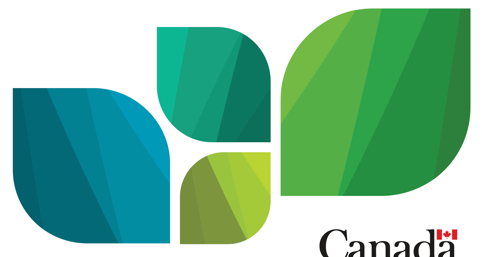 Part 4
Reporting
Reporting
The Public Service Official Languages Appointment Regulations (RLONFP) set out the provisions applying to persons who are excluded from the application of merit with respect to proficiency in both official languages and establish the deputy head’s responsibilities and obligations when appointing a person who enters into an agreement to become bilingual

As provided for in the PSC’s Appointment Delegation and Accountability Instrument (ADAI) for deputy heads, they must report annually to the PSC on the use of the Public Service Official Languages Exclusion Approval Order (PSOLEAO)
[Speaker Notes: The Human Resources Advisor must follow up regularly with the subdelegated manager to ensure that measures have been taken to support the employee in the non-imperative situation. The agreement period to become bilingual is two years, but the period may be extended to a total of four years with the Assistant Deputy Minister's approval. **** Please make sure that in every case, you confirm this information through the Human Resources Delegation Instrument: http://intranet.ec.gc.ca/hr-rh/default.asp?lang=En=F90EFC2C-1  

The Corporate Staffing Solutions team keeps a list of non-imperative appointments and follows up with the subdelegated managers. In the event that there is a non-imperative appointment for a period exceeding three years, a meeting will be held with the subdelegated manager and the HR Advisor concerned.]
Reporting
Each organization must ensure that appropriate measures are taken in the two months after the expiry of the exclusion period in order to appoint or transfer the public servant to a position for which he/she meets the language requirements. 

Non-compliance with this provision could lead to an investigation and, ultimately, to a revocation of the appointment.
[Speaker Notes: The Human Resources Advisor must follow up regularly with the subdelegated manager to ensure that measures have been taken to support the employee in the non-imperative situation. The agreement period to become bilingual is two years, but the period may be extended to a total of four years with the Assistant Deputy Minister's approval. **** Please make sure that in every case, you confirm this information through the Human Resources Delegation Instrument: http://intranet.ec.gc.ca/hr-rh/default.asp?lang=En=F90EFC2C-1  

The Corporate Staffing Solutions team keeps a list of non-imperative appointments and follows up with the subdelegated managers. In the event that there is a non-imperative appointment for a period exceeding three years, a meeting will be held with the subdelegated manager and the HR Advisor concerned.]
Reporting (cont.)
The purpose of the Public Service Official Languages Exclusion Approval Order (PSOLEAO) and the Public Service Official Languages Appointment Regulations (PSOLAR) is to:

Support employees
Provide for access to training as early as possible and monitor progress
Manage the barriers identified and address them in a timely manner
Ensure that employees who have submitted an irrevocable resignation for retirement have left the public service within the two years that follow their appointment
[Speaker Notes: The Human Resources Advisor must follow up regularly with the subdelegated manager to ensure that measures have been taken to support the employee in the non-imperative situation. The agreement period to become bilingual is two years, but the period may be extended to a total of four years with the Assistant Deputy Minister's approval. **** Please make sure that in every case, you confirm this information through the Human Resources Delegation Instrument: http://intranet.ec.gc.ca/hr-rh/default.asp?lang=En=F90EFC2C-1 
 
The Corporate Staffing Solutions team keeps a list of non-imperative appointments and follows up with the subdelegated managers. In the event that there is a non-imperative appointment for a period exceeding three years, a meeting will be held with the subdelegated manager and the HR Advisor concerned.]
Reporting (cont.)
Require a commitment to become bilingual for an initial two-year period that may be extended up to an additional two years (the extension must be granted prior to the end of the deadline)

Provide for a maximum period of four years to meet the language requirements of a bilingual position, but not for an extension period beyond four years

Order the deployment or appointment to another position within the two months that follow the four-year non-compliance date
Questions – Quiz
What is (are) the element(s) to be considered when there is a change in language requirements from unilingual to bilingual?



It is important to always ensure that there is no discrimination against either official language.
43
Scenario :
An employee has valid second language evaluation (SLE) results at ECB level. However, the reading comprehension result (E) is several years old. 
The employee is applying for a position with a CBB/CBB linguistic profile. Despite the fact that the employee was exempt from having to redo the SLE for reading comprehension, the manager of the position is not convinced that the employee had maintained the required proficiency for reading comprehension, given that the exemption was a long time ago.

What can the manager do in this situation?
[Speaker Notes: Reference : PSC - Serie 5 – Scenario 6]
Scenario - Cont
The manager can simply confirm, using his own assessment tools, that the previous SLE result still reflects the person’s proficiency level. 

The manager can ask, without the employee’s consent, that he be assessed for reading comprehension using the SLEs. Good answer. 

The manager cannot conduct an assessment of any SLE components if the official result indicates that the applicant is exempt from being tested again. 

D) 	The manager can request a new SLE, with the applicant’s consent, because the applicant has an exemption, which allows him to keep this result indefinitely.
[Speaker Notes: PSC – Serie 5 ; Scenario 6]
Useful Tools
Some useful tools:
Our ECCC tool: Identification of the Language Requirements and Linguistic Profile of Positions (non-EX)
Guidelines: Identification of the Language Requirements and Linguistic Profile of Positions

We strongly encourage the use of the ECCC tool to identify the language requirements and linguistic profile of positions rather than the TBS tool.

Determine the linguistic profile of TBS bilingual positions:
TBS Qualification Standards in Relation to Official Languages
Questions
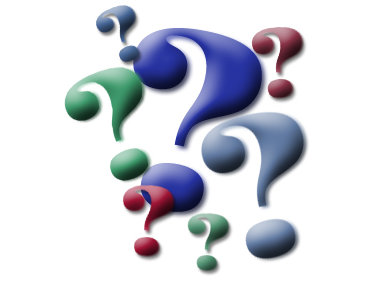 References
Acts and Regulations
Canadian Charter of Rights and Freedoms − CCRF
Official Languages Act − OLA
Public Service Employment Act − PSEA
Public Service Employment Regulations − PSER
Public Service Official Languages Exclusion Approval Order − Acts and Regulations − PSOLEAO
Public Service Official Languages Appointment Regulations − PSOLAR
References (cont.)
Policies and Directives
Official Languages Policy
Directive on Official Languages for People Management
Directive on Official Languages for Communications and Services
All related policies and guidelines